Duo: AI for GitLab
LC User Meeting
March 13th, 2025
John Consolati
What is it?
New GitLab functionality that lets GitLab talk to an LLNL-managed large language model
AI inference capabilities are accessible across the GitLab web UI, GitLab web IDE, and various desktop IDE plugins
GitLab context-aware AI enables many features:
Today: chat, code suggestions, code explanation, code refactoring, code fixes, test code generation
Future: Summarize discussions in issues/MRs, generate MRs automatically, root cause analysis for CI pipeline failures, code vulnerability analysis
Where is it?
Deployed as Early Access to CZ GitLab late January 2025, announced via Tech Bulletin #576
LC purchased 100 seats for the pilot, and there are seats remaining for interested users.  Contact lc-gitlab-admin@llnl.gov
Exploring possibilities for RZ deployment (soon) and SCF (later).  Details in subsequent slides.
Component Architecture
Source: gitlab.com
Duo introduces several new components, but this quick primer will focus on the end-user experience (starred).  Where can I use it, and what models are backing it?
User Desktop IDE Integration
GitLab provides plugins for various desktop IDEs such as VSCode, JetBrains, Visual Studio
Plugins authenticate to CZ GitLab using a Personal Access Token (PAT) over 443/HTTPS
Same PAT as today; subject to 30-day expiration
Desktop IDE – Example Workflow
Desktop IDE – Example Workflow
Desktop IDE – Example Workflow
Desktop IDE – Example Workflow
Desktop IDE – Example Workflow
Web UI / IDE Integration
Duo chat also available on the GitLab web UI with the same capabilities 
Chat sessions will carry over between the web and your IDE
The web IDE within GitLab (VSCode) also supports Duo in a similar fashion
Web UI - Example
Supported Models & Hosting Environments
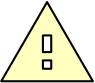 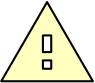 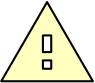 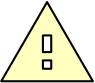 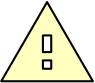 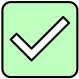 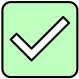 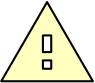 Icons represent degree of accuracy in model responses for GitLab use cases
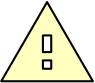 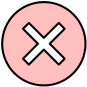 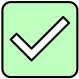 Combinatorial problem of model support, model accuracy, cost, security, and hardware availability
What’s next?
Launching pilot for RZ GitLab.  Will initially run models hosted on rzvernal.
Evaluate viability of the Mixtral 8x22B-it model
CZ pilot previously ran Mistral 7B-it which was insufficient
Expecting results better than Mistral 7B but worse than GPT.  Good enough?
Ensure stable infrastructure prior to general availability launch
Feature parity of Duo across different instances
Seeking Feedback
Accuracy & speed of responses
Ease of providing context to the model
Does it enable you to do things you couldn’t previously?  What are the time savings?
How can we make this better?
If you use both CZ & RZ, do you notice differences between GPT and Mixtral responses?
lc-gitlab-admin@llnl.gov